Neural Network Compression
Azade Farshad 1,2
Master Thesis Final Presentation

Advisor: Dr. Vasileios Belagiannis 2
Supervisor: Prof. Dr. Nassir Navab 1

1 Computer Aided Medical Procedures (CAMP), Technische Universität München, Munich, Germany

2 OSRAM GmbH, Munich, Germany
Introduction
Why compression?
Hardware constraints
Faster execution
Goal: better performance, less memory and storage, deployment on devices with limited resources
Research directions
Quantization and Binarization
Parameter pruning and sharing
Factorization
Distillation (Dark knowledge)
Evaluation metrics
Speed: FLOPs (Floating point operations)
Memory: number of parameters
Accuracy: classification
Neural Network Compression – Azade Farshad
‹#›
Network Compression - Quantization
32 bit → 16 bit, 8 bit, …
Speed increase
Memory usage decrease
Minimal loss of accuracy
Linear 8-bit quantization [1]
Weights and biases normalized to fall in range [-128,127]
~3.5x memory reduction
Incremental Network Quantization [2]
Weights: zero or different powers of two
Three steps
Weight partition
Group-wise quantization
Retraining
[1] Vanhoucke, Vincent, Andrew Senior, and Mark Z. Mao. "Improving the speed of neural networks on CPUs." NIPS Workshop, vol. 1, p. 4. 2011.
[2] A. Zhou, A. Yao, Y. Guo, L. Xu, and Y. Chen. Incremental network quantization: Towards lossless cnns with low precision weights. arXiv, 2017.
Neural Network Compression – Azade Farshad
‹#›
Network Compression - Binarization
1-bit precision
Speed increase due to less complex calculations and less space in memory
Binaryconnect [3]
Binarized in FP and BP, Same precision in weight update
XNOR-Net [4]
Binarized weights and operations
High loss of accuracy
Over 30x latency and memory usage reduction
Figure 1 (available at [5])
Figure 1. Binary networks [5]
[3] M. Courbariaux, Y. Bengio, and J.-P. David, “Binaryconnect: Training deep neural networks with binary weights during propagations,” NIPS, 2015.
[4] M. Rastegari, V. Ordonez, J. Redmon, and A. Farhadi, “Xnor-net: Imagenet classification using binary convolutional neural networks,” ECCV, 2016.
[5] https://ai.intel.com/accelerating-neural-networks-binary-arithmetic/
‹#›
Neural Network Compression – Azade Farshad
Network Compression - Pruning
Removal of redundant connections or neurons from the network
Connections with low weight
Neurons or filters with low impact
Learning weights and connections [6]
Train connections => Prune => Retrain
Deep Compression [7]
Pruning + Quantization + Huffman coding
Minimal loss of accuracy, up to 35x compression in model size
Figure 1 (available at [8])
Figure 2. Pruning neurons or connections [8]
[6] S. Han, J. Pool, J. Tran, andW. Dally. Learning both weights and connections for efficient neural network. NIPS, 2015.
[7] S. Han, H. Mao, and W. J. Dally. Deep compression: Compressing deep neural networks with pruning, trained quantization and huffman coding. arXiv, 2015.
[8] https://www.oreilly.com/ideas/compressed-representations-in-the-age-of-big-data
Neural Network Compression – Azade Farshad
‹#›
Network Compression - Pruning and Parameter sharing
Pruning filters [9]
Whole filters with connecting feature maps are pruned
4.5x speed up with minimal loss of accuracy
HashedNets [10]
Parameter sharing approach
Low-cost hash functions
Weights grouped in hash buckets
Accuracy increase with 8x memory usage reduction
[9] H. Li, A. Kadav, I. Durdanovic, H. Samet, and H. P. Graf. Pruning filters for efficient convnets. arXiv, 2016.
[10] W. Chen, J. Wilson, S. Tyree, K. Weinberger, and Y. Chen. Compressing neural networks with the hashing trick. ICML, 2015.
Neural Network Compression – Azade Farshad
‹#›
Network Compression - Factorization
Low Rank Expansion [11]
Basis filter set => Basis feature maps
Final feature map = linear combination of basis feature maps
Rank-1 basis filter => decomposed into a sequence of horizontal and vertical filters 
~2.4x speedup, no performance drop
Figure 1 (available at [11])
Figure 3. Filter decomposition [11]
[11] M. Jaderberg, A. Vedaldi, and A. Zisserman, “Speeding up Convolutional Neural Networks with Low Rank Expansions,” BMVC, 2014.
[12] A. G. Howard et al., “Mobilenets: Efficient convolutional neural networks for mobile vision applications,” 2017.
[13] X. Zhang, X. Zhou, M. Lin, and J. Sun, “Shufflenet: An extremely efficient convolutional neural network for mobile devices,” arXiv, 2017.
Neural Network Compression – Azade Farshad
‹#›
Network Compression - Factorization
MobileNets [12]
Depthwise Separable Convolution
Pointwise + Depthwise convolution
70.2% accuracy on ImageNet
~7x less parameters and FLOPs
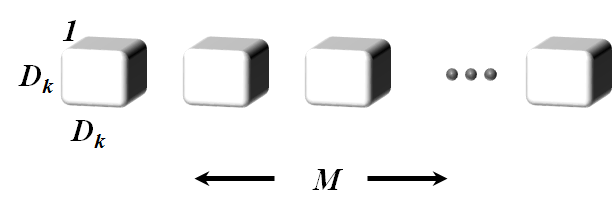 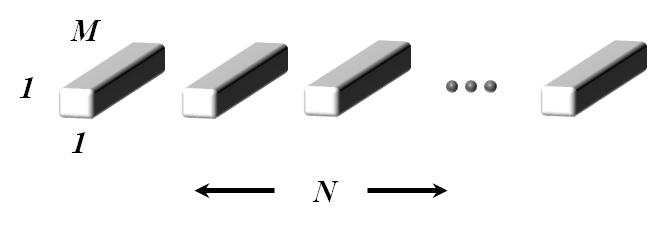 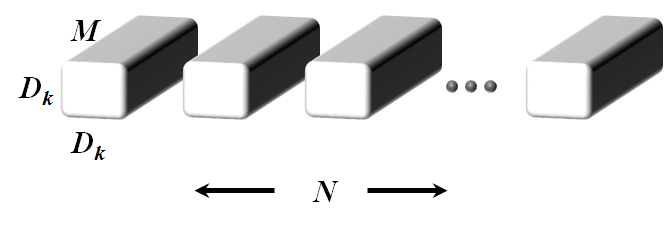 (b)  Depthwise Convolutional Filters
(c)  1x1 Convolutional Filters called Pointwise Convolution in the context of Depthwise Separable Convolution
(a)  Standard Convolution Filters
Figure 4. Depthwise convolution vs. Standard convolution [12]
[11] M. Jaderberg, A. Vedaldi, and A. Zisserman, “Speeding up Convolutional Neural Networks with Low Rank Expansions,” BMVC, 2014.
[12] A. G. Howard et al., “Mobilenets: Efficient convolutional neural networks for mobile vision applications, 2017.
[13] X. Zhang, X. Zhou, M. Lin, and J. Sun, “Shufflenet: An extremely efficient convolutional neural network for mobile devices,” arXiv, 2017.
Neural Network Compression – Azade Farshad
‹#›
Network Compression - Factorization
MobileNets [12]
Depthwise Separable Convolution
Pointwise + Depthwise convolution
70.2% accuracy on ImageNet
~7x less parameters and FLOPs
ShuffleNet [13]
Pointwise group convolutions
Channel shuffle
Outperforms MobileNets by 7.2%
13x speed up while maintaining the accuracy of AlexNet
Figure 2 (available at [13])
Figure 5. ShuffleNet unit [13]
[11] M. Jaderberg, A. Vedaldi, and A. Zisserman, “Speeding up Convolutional Neural Networks with Low Rank Expansions,” BMVC, 2014.
[12] A. G. Howard et al., “Mobilenets: Efficient convolutional neural networks for mobile vision applications, 2017.
[13] X. Zhang, X. Zhou, M. Lin, and J. Sun, “Shufflenet: An extremely efficient convolutional neural network for mobile devices,” arXiv, 2017.
Neural Network Compression – Azade Farshad
‹#›
Network Compression - Distillation
L2 – Ba [14]
L2 loss between teacher and student logits
No labels required
Student Network
Teacher Network
L2 Loss
Figure 6. Teacher-Student model, L2
[14] J. Ba and R. Caruana, “Do deep nets really need to be deep?” In Advances in neural information processing systems, 2014, pp. 2654–2662.
[15] G. Hinton, O. Vinyals, and J. Dean, “Distilling the knowledge in a neural network,” ArXiv preprint arXiv:1503.02531, 2015.
[16] A. Romero, N. Ballas, S. E. Kahou, A. Chassang, C. Gatta, and Y. Bengio, “Fitnets: Hints for thin deep nets,” ArXiv preprint arXiv:1412.6550, 2015.
Neural Network Compression – Azade Farshad
‹#›
Network Compression - Distillation
L2 – Ba [14]
L2 loss between teacher and student logits
No labels required
Knowledge Distillation [15]
Soft target: softmax cross entropy with teacher logits
Hard target: softmax cross entropy with correct labels
Student Network
Teacher Network
labels
softmax
softmax
Figure 7. Teacher-Student model, KD
[14] J. Ba and R. Caruana, “Do deep nets really need to be deep?” In Advances in neural information processing systems, 2014, pp. 2654–2662.
[15] G. Hinton, O. Vinyals, and J. Dean, “Distilling the knowledge in a neural network,” ArXiv preprint arXiv:1503.02531, 2015.
[16] A. Romero, N. Ballas, S. E. Kahou, A. Chassang, C. Gatta, and Y. Bengio, “Fitnets: Hints for thin deep nets,” ArXiv preprint arXiv:1412.6550, 2015.
Neural Network Compression – Azade Farshad
‹#›
Network Compression - Distillation
L2 – Ba [14]
L2 loss between teacher and student logits
No labels required
Knowledge Distillation [15]
Soft target: softmax cross entropy with teacher logits
Hard target: softmax cross entropy with correct labels
FitNets [16]
Knowledge Distillation with hints in the middle points of the network
Student is deeper than the teacher
Student Network
Teacher Network
labels
softmax
softmax
softmax
Figure 8. Teacher-Student model,  FitNets
[14] J. Ba and R. Caruana, “Do deep nets really need to be deep?” In Advances in neural information processing systems, 2014, pp. 2654–2662.
[15] G. Hinton, O. Vinyals, and J. Dean, “Distilling the knowledge in a neural network,” ArXiv preprint arXiv:1503.02531, 2015.
[16] A. Romero, N. Ballas, S. E. Kahou, A. Chassang, C. Gatta, and Y. Bengio, “Fitnets: Hints for thin deep nets,” ArXiv preprint arXiv:1412.6550, 2015.
Neural Network Compression – Azade Farshad
‹#›
Network Compression - Comparison
Neural Network Compression – Azade Farshad
‹#›
Distillation baseline objectives
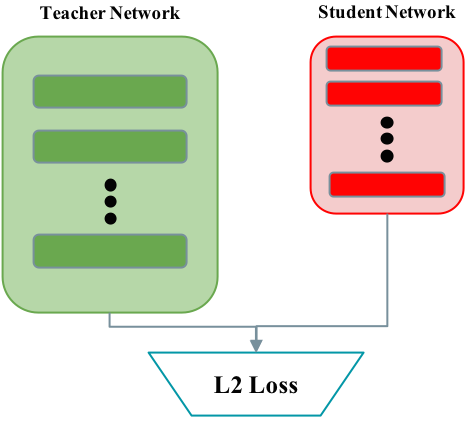 L2 - Ba et al. :


Knowledge Distillation - Hinton et al. :


FitNets - Romero et al. :
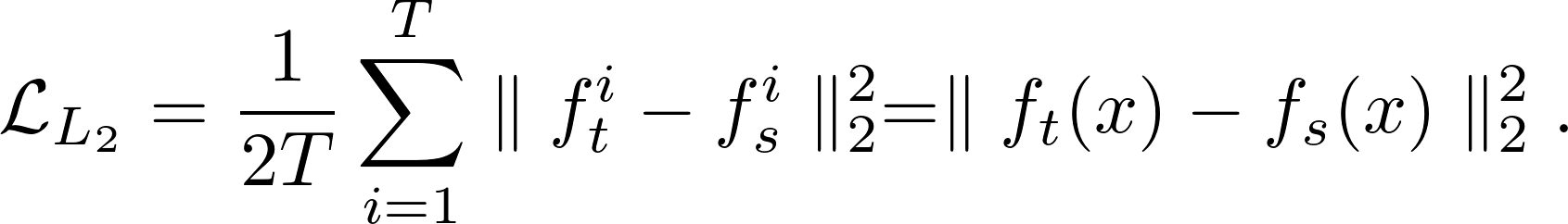 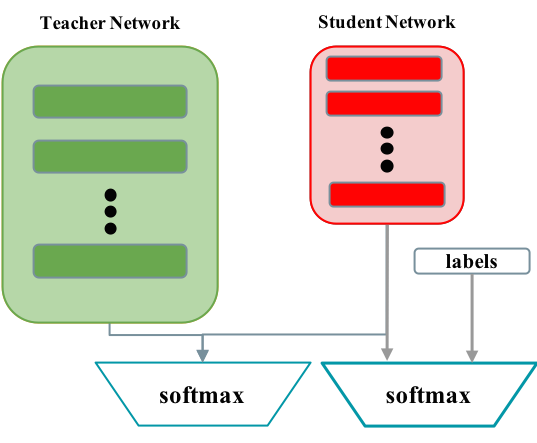 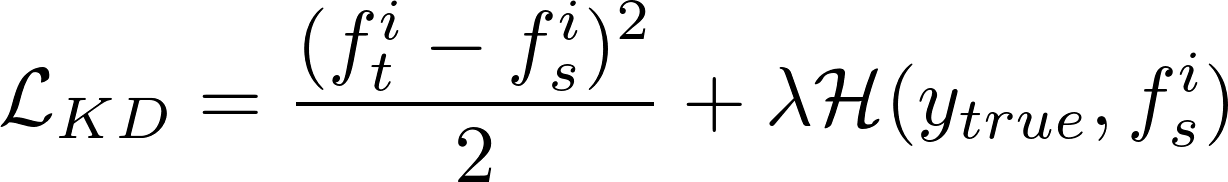 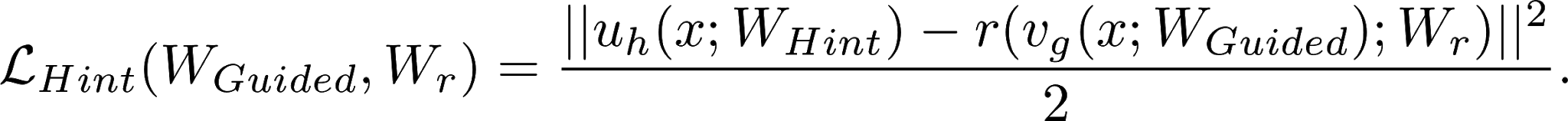 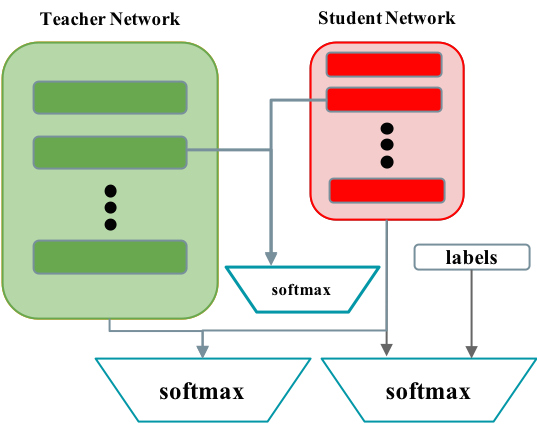 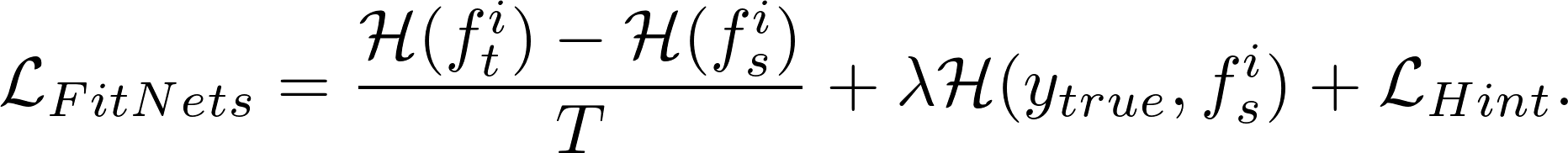 Neural Network Compression – Azade Farshad
‹#›
Adversarial Network Compression
Student Network
Teacher Network
Network Compression using Adversarial training + Distillation
Motivation: Generative Adversarial Networks [17]
Goal: improving performance of  distillation
Adversarial Training
Figure 9. Adversarial Network Compression
[17] I. Goodfellow, J. Pouget-Abadie, M. Mirza, B. Xu, D.Warde-Farley, S. Ozair, A. Courville, and Y. Bengio. Generative adversarial nets. In Advances in neural information processing systems, pages 2672–2680, 2014.
Neural Network Compression – Azade Farshad
‹#›
Generative Adversarial Networks
Goal: generating real images
Two networks competing
Generator: fake images
Input: random noise
Output: images
Discriminator
Input: image samples
Output: real or fake?
Learning Objective

Conditional GAN [18]
The input can be conditioned on labels or other images
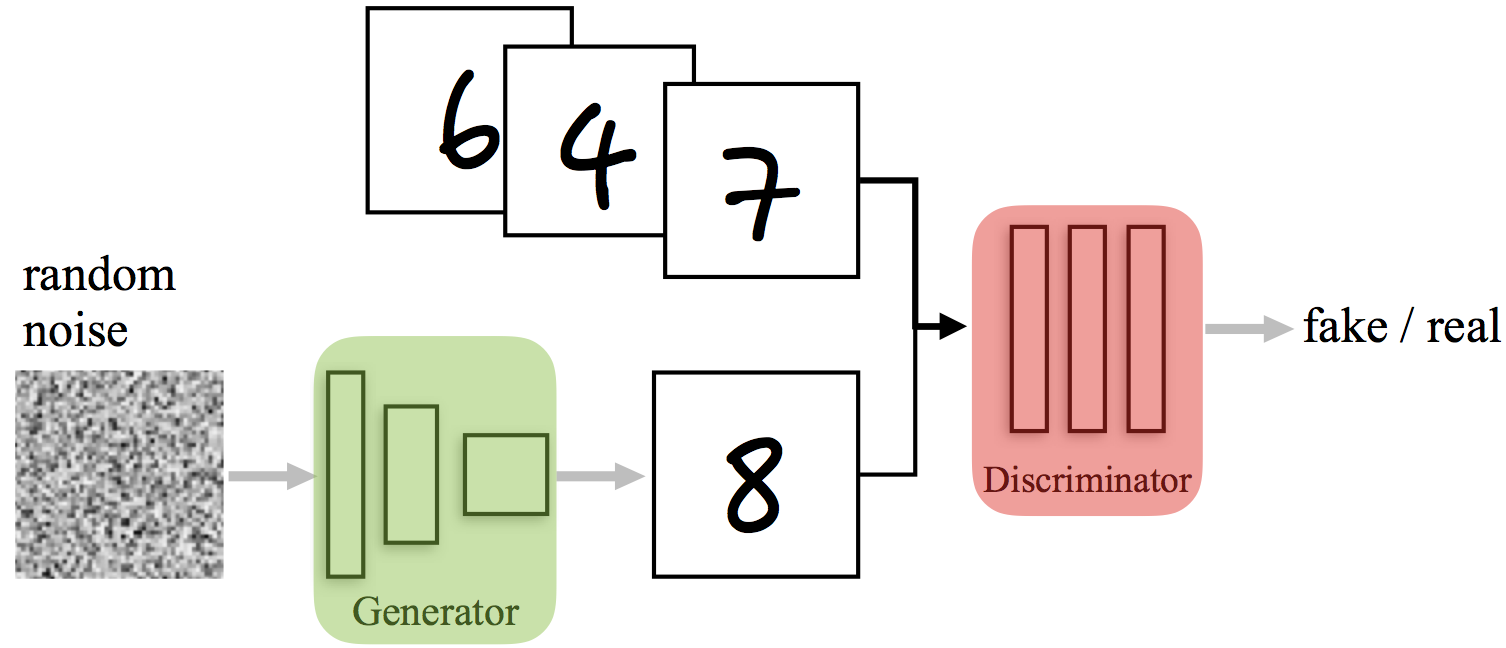 Figure 10. Generative Adversarial Network
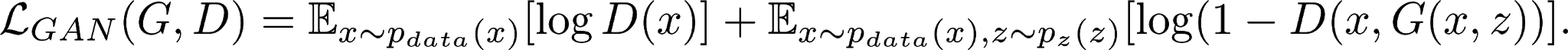 [17] I. Goodfellow, J. Pouget-Abadie, M. Mirza, B. Xu, D.Warde-Farley, S. Ozair, A. Courville, and Y. Bengio. Generative adversarial nets. In Advances in neural information processing systems, pages 2672–2680, 2014.
[18] M. Mirza and S. Osindero, “Conditional generative adversarial nets,” ArXiv preprint arXiv:1411.1784, 2014.
Neural Network Compression – Azade Farshad
‹#›
Adversarial Network Compression
Student Network
Teacher Network
Three components
Student: Generator, fake
Teacher: real
Discriminator: Student or Teacher?
Learning objectives
Knowledge transfer: L2 loss between teacher and student


Adversarial loss


Full objective
Dropout
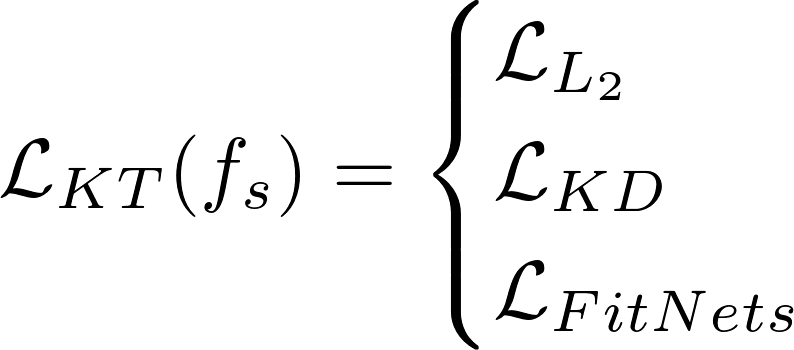 Discriminator
L2
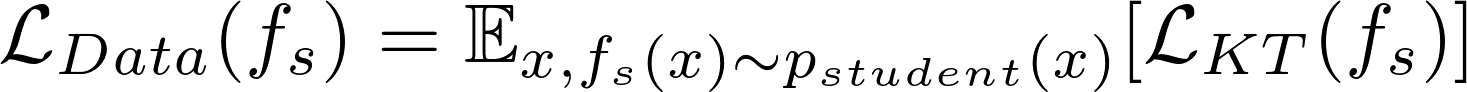 Figure 9. Adversarial Network Compression
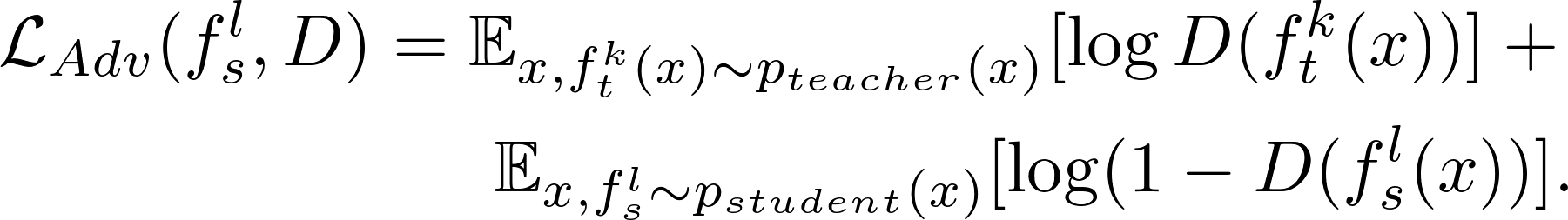 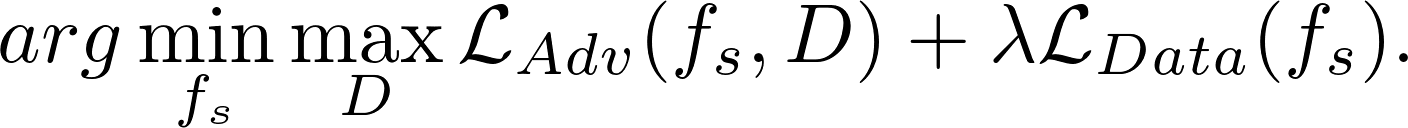 Neural Network Compression – Azade Farshad
‹#›
Adversarial Network Compression
Student Network
Teacher Network
Network structure
Teacher (e.g. ResNet-164)
Input: image sample
Outputs: logits, features
Student: (e.g. ResNet-20)
Input: image sample
Outputs: logits, features
Discriminator: 3 layer FCN
Input: student, teacher, adversary features
Adversary (student) + dropout
Similar to noise input from [19]
Output: Teacher/Student
L2 loss
Input: student and teacher logits
Dropout
Discriminator
L2
Figure 9. Adversarial Network Compression
[19] Arjovsky M, Bottou L. Towards principled methods for training generative adversarial networks. arXiv preprint arXiv:1701.04862. 2017 Jan 17..
Neural Network Compression – Azade Farshad
‹#›
Discriminator regularization
Discriminator gets too strong due to low input dimensionality
Regularization Methods:
L1/L2 regularization [20]




Proposed regularization: Updating discriminator with adversary samples
Dynamic, dependent on student strength
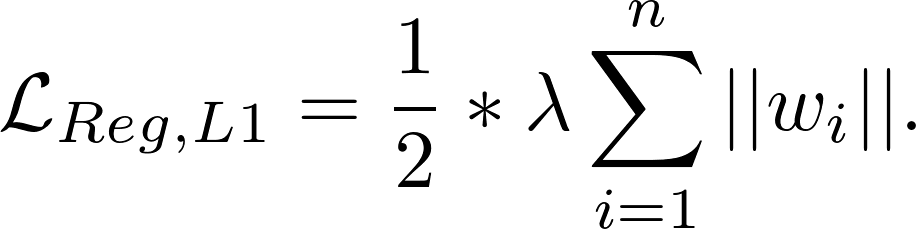 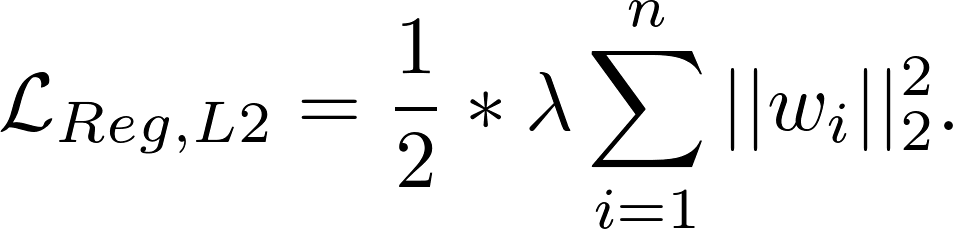 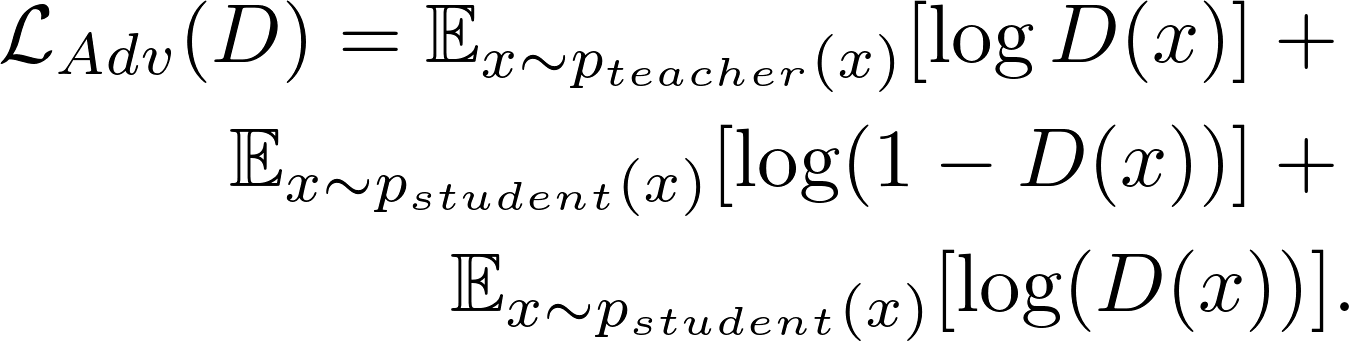 [20] A. Y. Ng, “Feature selection, l1 vs. l2 regularization, and rotational invariance,” in Proceedings of the Twenty-first International Conference on Machine Learning, ser. ICML , 2004.
Neural Network Compression – Azade Farshad
‹#›
Experiments
Six datasets:
MNIST, Fashion-MNIST, CIFAR-10, CIFAR-100, SVHN, ImageNet
Network architectures:
ResNet [21] 
Network in Network [22]
LeNet-4 [23]
Evaluation metrics:
Classification error
Network parameters
[21] K. He, X. Zhang, S. Ren, and J. Sun, “Identity mappings in deep residual networks,” in European Conference on Computer Vision, Springer, 2016.
[22] M. Lin, Q. Chen, and S. Yan, “Network in network,” ArXiv preprint arXiv:1312.4400, 2013.
[23] Y. LeCun, B. E. Boser, J. S. Denker, D. Henderson, R. E. Howard,W. E. Hubbard, and L. D. Jackel, “Handwritten digit recognition with a back-propagation network,” in NIPS 1990.
Neural Network Compression – Azade Farshad
‹#›
Experiments - Continued
Experiments:
Regularization methods
Discriminator architectures
Discriminator input variations
Comparison between different network compression methods
Training method:
Pretrained teacher using labels
Random initialization of student and discriminator
Neural Network Compression – Azade Farshad
‹#›
Evaluation - Discriminator architecture
Teacher and Student networks, dataset, regularization method and input to discriminator: Fixed
Discriminator architecture: Varied
* fc: fully connected layer
* conv: convolutional layer
Neural Network Compression – Azade Farshad
‹#›
Evaluation - Regularization method
Networks, discriminator architecture and input to discriminator: Fixed
Regularization method: Varied
Our proposed regularization: Updating discriminator with adversarial samples
Neural Network Compression – Azade Farshad
‹#›
Evaluation - Different inputs to discriminator
Fixed network, discriminator architecture
Input to discriminator
Logits, Logits + dropout, Features, Features + dropout
Neural Network Compression – Azade Farshad
‹#›
Evaluation - Comparison between compression methods
Evaluation on CIFAR-10 and CIFAR-100
[24] C. Zhu, S. Han, H. Mao, and W. J. Dally, “Trained ternary quantization,” ArXiv preprint arXiv:1612.01064, 2016.
[25] J. Yim, D. Joo, J. Bae, and J. Kim, “A gift from knowledge distillation: Fast optimization, network minimization and transfer learning,” in 2017 IEEE Conference on Computer Vision and Pattern Recognition (CVPR), Jul. 2017.
Neural Network Compression – Azade Farshad
‹#›
Comparison to other well-known networks on ImageNet
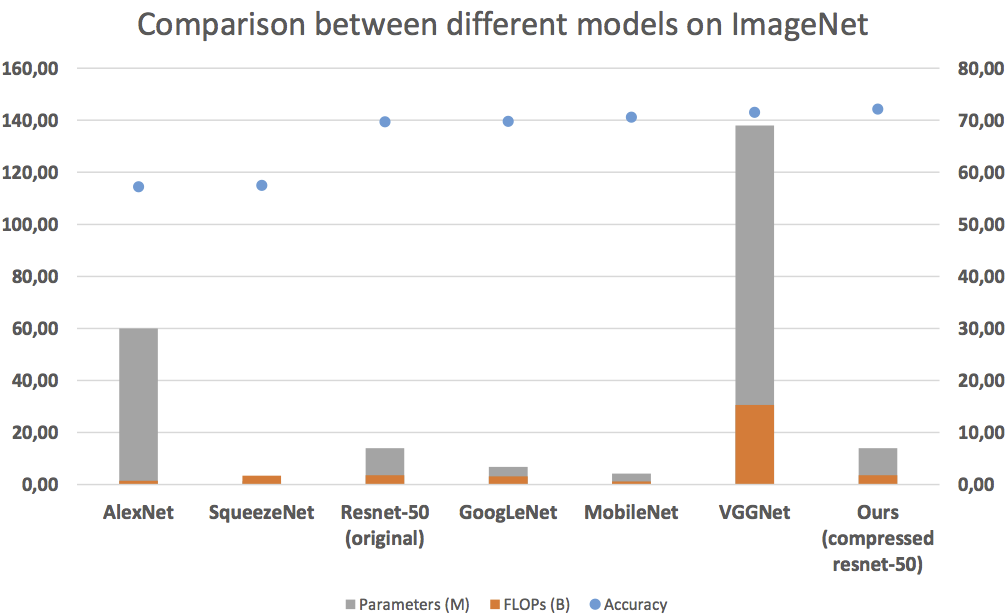 Neural Network Compression – Azade Farshad
‹#›
Conclusion
Adversarial compression achieves better performance than similar approaches without need of labels
Discriminator regularization is needed for best performance
Dropout on adversary improves performance by preventing trivial solutions
Adversarial compression decreases the number of teacher parameters significantly with minimal loss of accuracy
There is a trade-off between speed and accuracy
Neural Network Compression – Azade Farshad
‹#›
Thank you for your attention!

Questions?
Neural Network Compression – Azade Farshad
‹#›